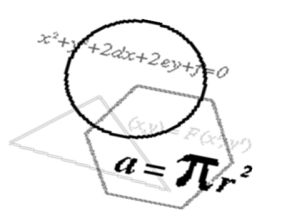 Производная и ее применение
ГБОУ НПО Профессиональный лицей № 80
Преподаватель математики 
Савицкая Г.И.
Содержание:
Справочные сведения:
Геометрический смысл производной слайды 3-6    Задание 1 слайд 7   
 Задание2 слайд 8
Уравнение касательной к графику функции. Справочные сведения слайд9
Задача1 слайд 10-11
Задача2 слайд 12-13
Задача3 слайд 14-15
Слайд 16. Справочные сведения. Применение производной к исследованию функции. Монотонность, экстремумы.
 Слайд 17.Наибольшее и наименьшее значение.
Слайд 18. Задание исследование функции  по графику.
Слайд 1.9Проверь себя!
Справочный материал
Справочные сведения
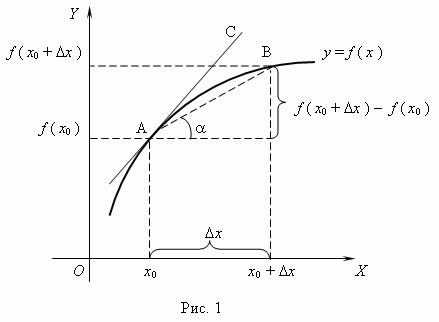 Справочные сведения
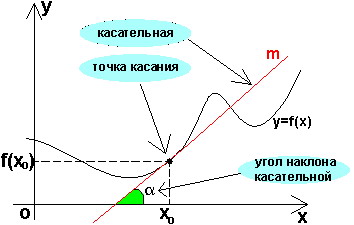 Справочные сведения
Производная в точке  равна угловому коэффициенту касательной к графику функции y = f(x) в этой точке.
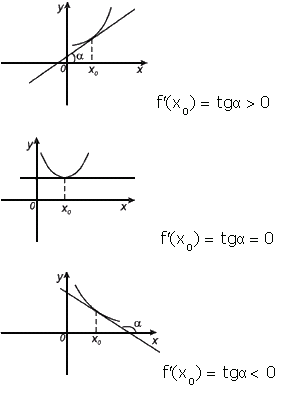 Задание1На рисунке изображен график функции y = f(x) и касательная к этому графику в точке с абсциссой, равной 3. Найдите значение производной этой функции в точке x = 3.
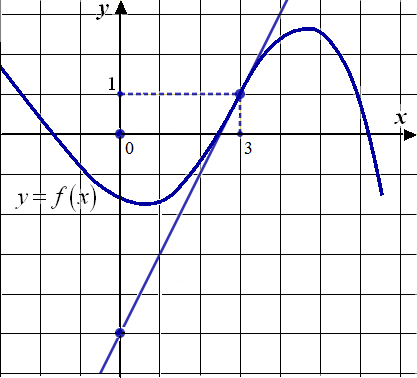 Проверь себя!
На рисунке изображен график функции y = f (x) и касательная к этому графику в точке с абсциссой, равной 2. Найдите значение производной этой функции в точке x = 2.
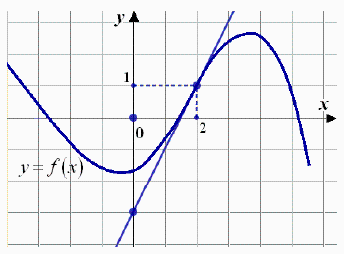 Проверь себя!
Ответ:
-
Проверь решение!
Задание 2 Напишите уравнения всех касательных к графику функции y = – x2 – 4x + 2,   проходящих через точку M(– 3; 6).
Проверь решение!
Задание 3Напишите уравнения всех касательных к графику функции y = x3 – 3x2 + 3, параллельных прямой y = 9x + 1.
Проверь решение!
Справочные сведения:
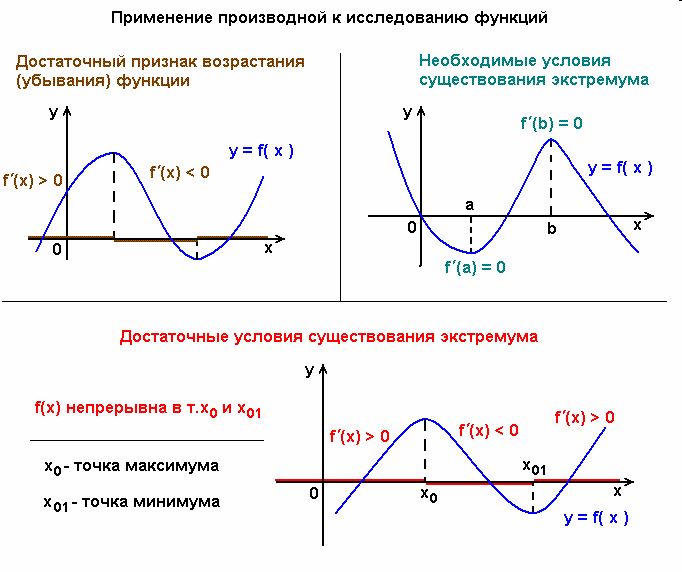 Справочные сведения:
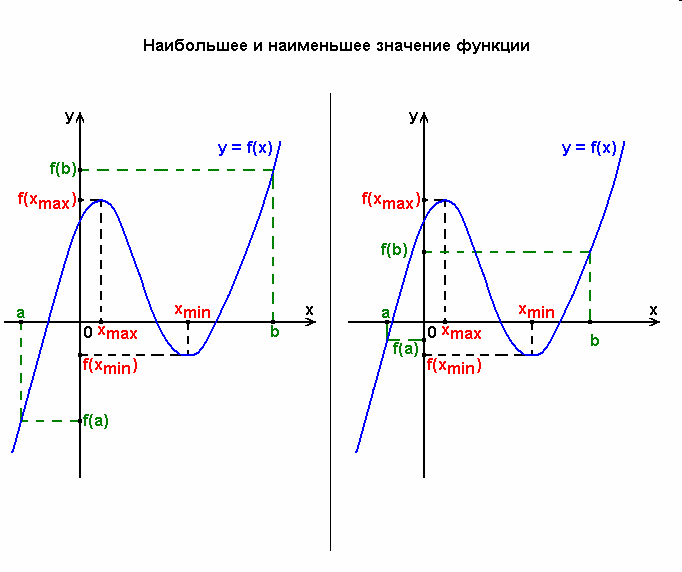 Исследуйте  функцию по графику:
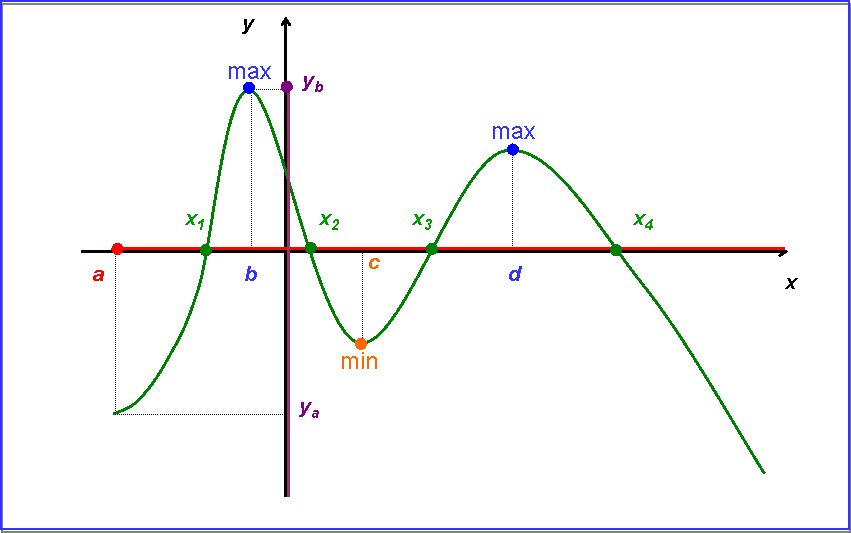 Проверь себя!
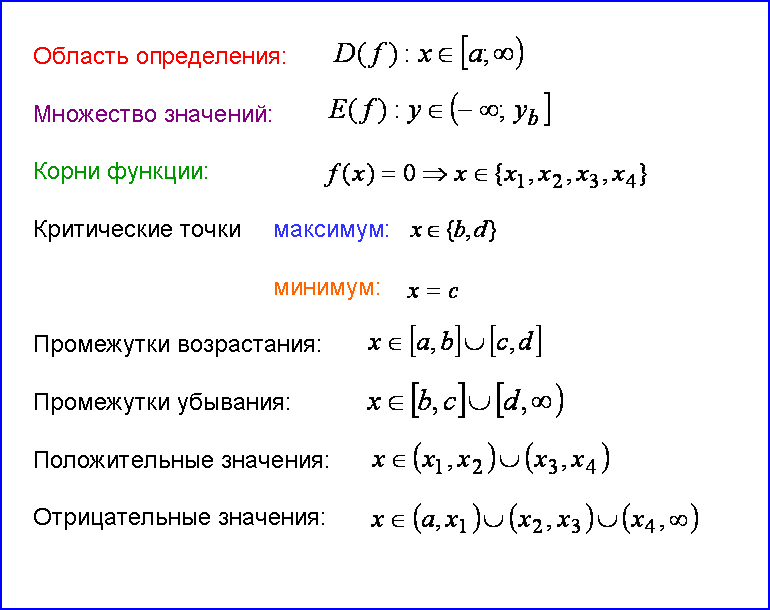